the ripple effect
Two Examples of God’s Grace among the 17th Century American Baptists and Their Far-reaching Effects
“For who hath despised the day of small things?”
Zechariah 4:10a
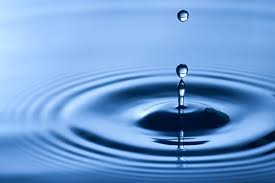 shaking up the establishment
Henry Dunster
Puritan Scholar
Born in England  - Nov 27, 1609
Cambridge
MA by 1634
Brilliant but Puritan
Harvard
Founded 1636
John Harvard
Nathaniel Eaton
Mission Statement
After God had carried us safe to New-England, and wee had builded our houses, provided necessaries for our livelihood, rear’d convenient places for Gods worship, and setled the Civill Government: One of the next things we longed for, and looked after was to advance Learning and perpetuate it to Posterity; dreading to leave an illiterate Ministery to the Churches, when our present Ministers shall lie in the Dust.
Mission Statement
And as we were thinking and consulting how to effect this great work, it pleased God to stir up the heart of one Mr. Harvard (a godly gentleman and a lover of learning; then living amongst us) to give one-half of his estate (it being in all about £1,700) towards the erecting of a Colledge, and all his library. After him, another gave £300; others after them cast in more; and the public hand of the State added the rest.
Mission Statement
The Colledge was by common consent appointed to be at Cambridge (a place very pleasant and accommodate), and is called (according to the name of the first founder) Harvard Colledge.
“New England’s First Fruits” 1643
New President
America
Sailed in 1640
Brilliant scholar
Expert in biblical languages
Immersion
Accepted infant baptism system
Harvard
President Dunster
Donating land and house
Printing curricula
Teaching
Preaching in campus chapel
Building reputation
Harvard
Highly Esteemed Educator: 1640-51
Honored at Harvard today as founder and first true president
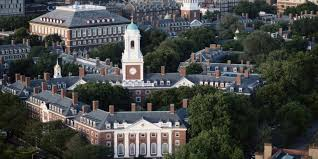 Revolution
Whipping of Obadiah Holmes – 1651
Infant baptism unscriptural – 1653
Sermon series
Refusal to have new baby sprinkled
Authorities dumbfounded
Revolution
Repercussions
Forced to resign
Expelled from Cambridge, MA
Disciplined by church
Moved to Scituate, Plymouth Colony
Revolution
Harassed by authorities
Before Grand Jury in April 1657
Died two years later – Feb 27, 1659
49 years old
Baptists emboldened by his courageous and scholarly stand
Ripples
Dunster inspired Goold
Goold inspired Screven
Screven planted FBC, Charleston, SC
Furman, pastor of FBC, first president of Triennial Convention
playing with a Lion
Elias Keach
Famous Family
Born in Buckinghamshire, England – 1667
Son of Benjamin Keach
London pastorate
Rebellion
Surprising Work of God
Sailed to America – age 19
Philadelphia
Practical joke
Surprising Work of God
He performed well enough till he had advanced pretty far in his sermon. Then, stopping short, looked like a man astonished. The audience concluded he had been seized with a sudden disorder; but on asking what the matter was, received from him a confession
Surprising Work of God
of the imposture with tears in his eyes and much trembling. Great was his distress though it ended happily; for from this time he dated his conversion.
Morgan Edwards
Saved through his own sermon!
Effective Ministry
Cold Spring Baptist Church
Baptized
Pastor Thomas Dungan
Pennepek – 1688
Oldest Baptist church in PA
Circuit of Scotch-Irish churches
Effective Ministry
Returned to London – 1692
Baptist church in London
Preached to crowds of over 1500
Collaborated with his dad
Confession of Faith
Died in 1701 at age 34
Ripples
Philadelphia Association
1707
Enormous influence on American Baptists
Keach confession adopted in 1742
Philadelphia Confession of Faith
Lesson
What you and I are doing today
will have effects tomorrow
“What a man sows, that will he also reap”
What are we sowing?